Catálogo Triple B
Fundación Tomillo
Ajos de Chinchón
Son blancos, fuertes y picantes, perfectos para cocinar, acompañar con cualquier entrante o al gusto que más quieran.
Falta confirmar Precios
Ref. 251
Caramelos Violeta
Caramelos violeta típicos de Madrid.
 Tamaño: 200 gramos
 Precios: 3 €/bolsa
 Referencia: 252
Corazones de Tela
Llavero en forma de corazón con un bonito acabado.
Precio: 1 €
Ref.253
Puros de chocolate
Puros de chocolate
Referencia: Choco001
Precio: 1€/unidad
Ref. 254
Titos de Campo de Criptana
Se consume frito, como un fruto seco. Podemos encontrarlos normales o con un ligero sabor a picante. No se los puede perder!!
Precio:  1,50 € (la bolsa)
Ref. 255
Almacenamiento
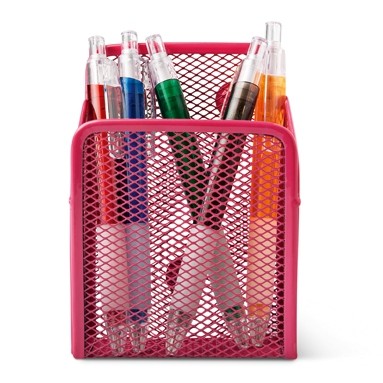 Controla tus bolígrafos
Bolígrafos en la puerta de la nevera en un soporte magnético. Disponible en varios colores.
Precio:  1.80€
Ref: 256Rojo
Ref: 257Azul
Reloj controlador de Cocina
Para que controles tus comidas y no termine todo en un incendio.
Minutero en forma de huevo. Disponible en varios colores
Precio :  3,60€
Ref: 258Blanca 
Ref: 259 Negra
Pendientes
Pendiente  de metal trabajado en distintos tonos, ideales para el verano.
Precio  3€
Ref: 260